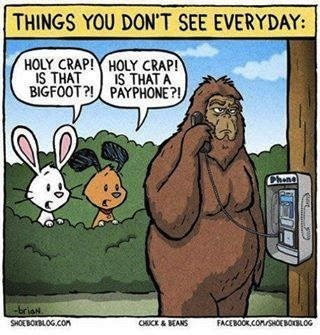 Lab 3
2 students: missing info from submissions? (emailed)

95 +/- 13.6

Remember, -10 per day late!

Overall, really good
Homework 2
No submissions from 2 students?

Overall Average: 58
Stdev: 6.3

Averages on each problem:
9.7
8.3
7.6
9.8
9.1
5.8
9.6
Problem 1
Problem 2
Sum these 4 prob. 
distributions to get





-> answer
(which we can double check
to see it sums to 100%)
3*1 + 2*2 + 3*14 + 51 =
3+4+42+51 = 100
P(d|2): 1 is 20%, 2 is 60%, 3 is 20%
We read a distance of 2 from YB
YB
P(d|2): 1 is 20%, 2 is 60%, 3 is 20%
We read a distance of 2 from YB
YB
P(d|2): 1 is 20%, 2 is 60%, 3 is 20%
We read a distance of 2 from YB
YB
P(d|2): 1 is 20%, 2 is 60%, 3 is 20%
We read a distance of 2 from YB
YB
P(d|2): 1 is 20%, 2 is 60%, 3 is 20%
We read a distance of 2 from YB
YB
10.2+8.4+.2+.4 = 19.2
-> mult by 5.208333
Problem 3
P(d|2): 1 is 20%, 2 is 60%, 3 is 20%
We read a distance of 2 from YB
YB
10.2+8.4+.2+.4 = 19.2
-> mult by 5.208333
Problem 4
This method isn’t great. First, we’re not observing after every step. Second, info from this one beacon only covers part of the space. It’s also a little suspicious that there’s no probability for being greater than 3 squares away.
We should look for the beacon on every timestep. If we don’t see the beacon, that can also help us update our belief state.
We could also have more than one beacon. Or add an additional sensor (e.g., range finder). Or take multiple (independent?) readings from the beacon.
Problem 5
Enlarge all boundaries by the maximum size of the robot. In this case, it’s the diagonal.
Really, instead of square S and G, you should just have points (since that’s the point of using a configuration space).
Problem 6
First, start with the configuration space.
Then, draw lines between all pairs of corners/robot that are visible to each other.
Many people lost points for
Confusing a “visibility graph” with the parts of the environment the robot can see
Using the workspace, rather than the configuration space
Only drawing lines from the center of the robot start location to visible corners
Missing some of the corners in the graph
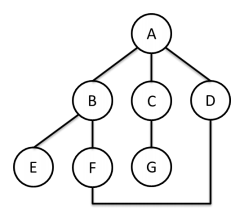 6: A,   B, C, D,   E, F, G
7: A, B, E, F, D, C, G

Each node gets expanded once (and only once)
Therefore, will only “visit” a node once, and will not get stuck in a cycle
In Depth First, will visit D and F because D will be added back to the queue of nodes under consideration
Test Tuesday
75 min
1 page of paper, 1 side
Handwritten or typed
Learning to Control a Low-Cost Manipulator using Data-Efﬁcient Reinforcement Learning. M. Deisenroth, C. Rasmussen, D. Fox
http://www.cs.washington.edu/ai/Mobile_Robotics/projects/robot-rl/
EM/Math
Timing, losing connection
Eliminate drift (w/ wind)
What about a more uniform room? Scaling to larger maps?
Automatic scaling was cool.